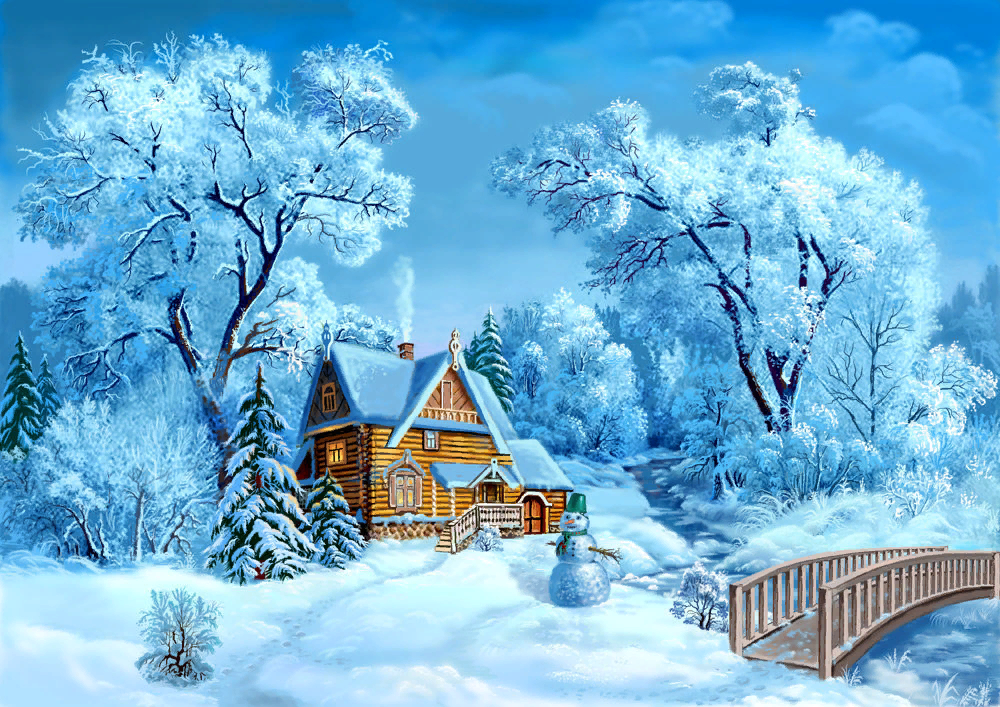 ЗИМА
Приметы зимы
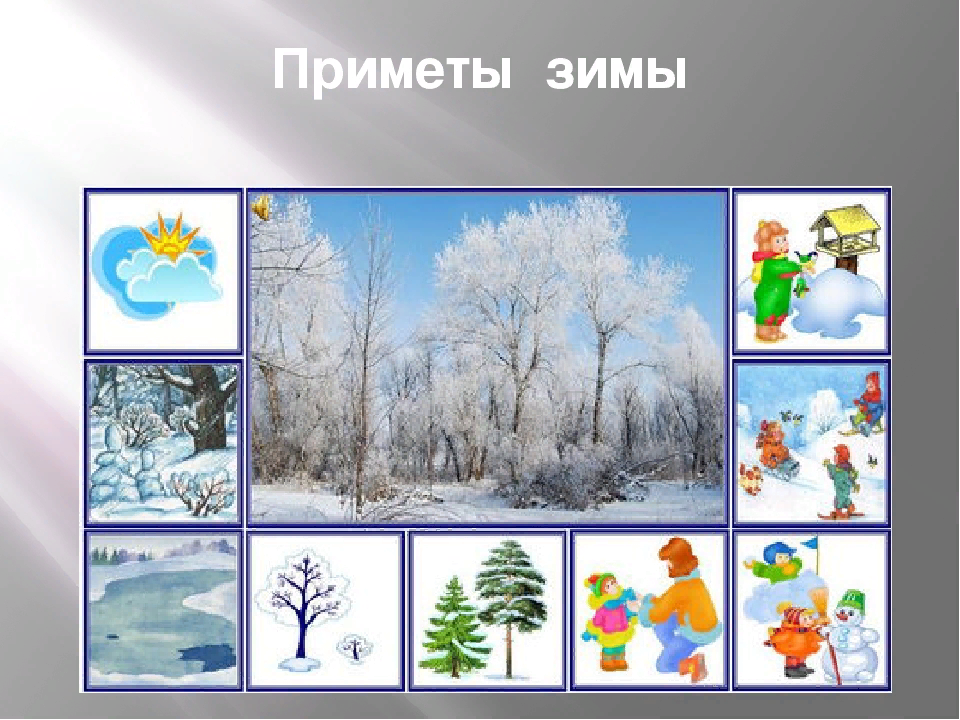 «А что вчера?»
Сегодня снег хрустит, а вчера ...
Сегодня снег идет, а вчера ...
Сегодня снег ложится, а вчера ...
Сегодня снег кружится, а вчера ...
Сегодня снег блестит, а вчера...(блестел)
Сегодня снег падает, а вчера ...
Сегодня снег сверкает, а вчера ...
Сегодня снег тает, а вчера ...
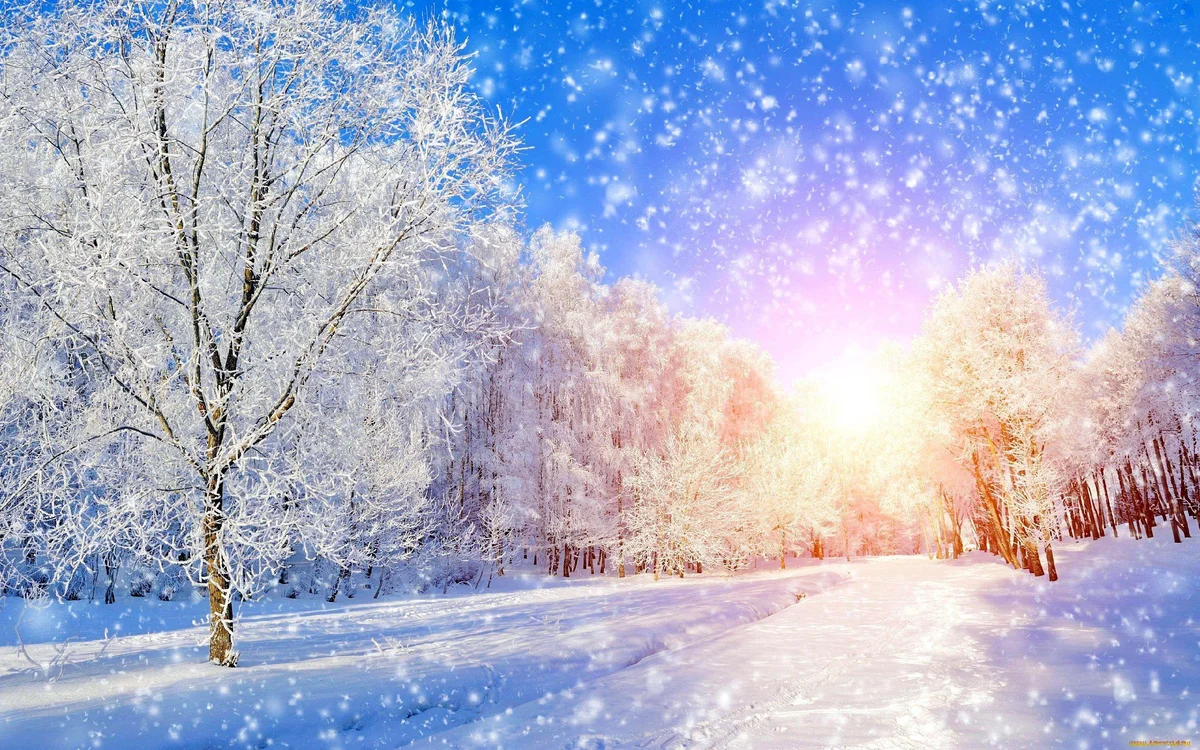 «Сосчитай!»
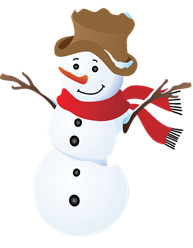 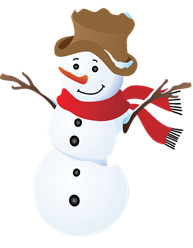 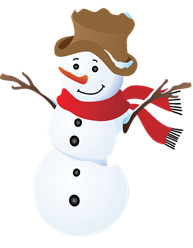 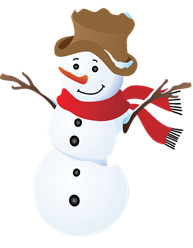 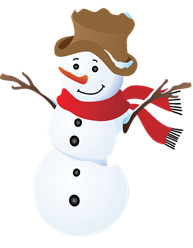 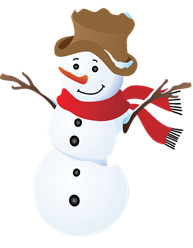 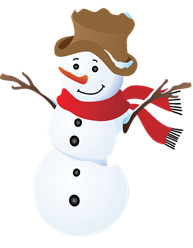 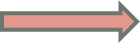 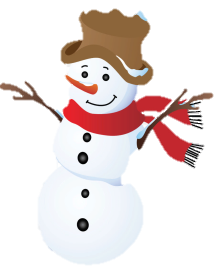 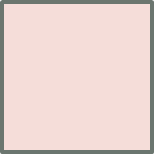 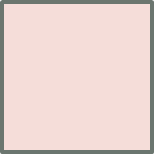 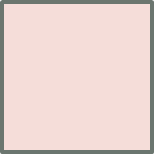 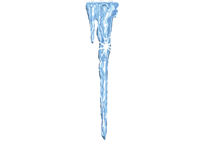 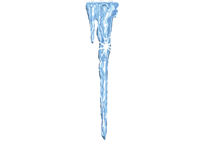 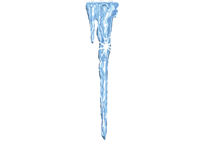 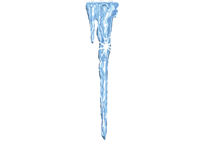 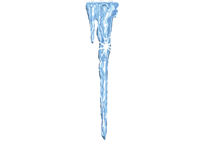 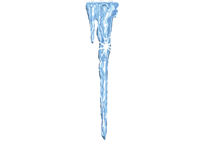 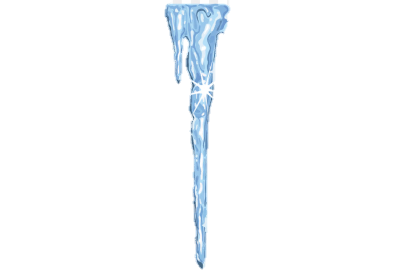 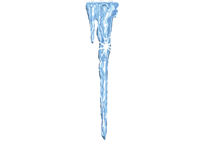 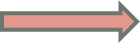 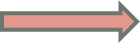 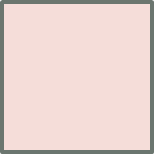 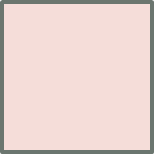 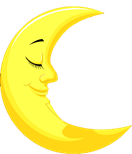 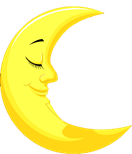 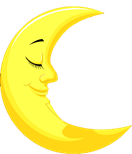 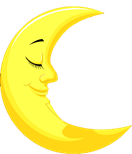 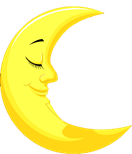 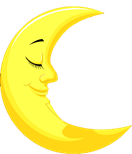 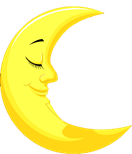 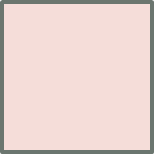 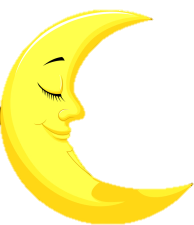 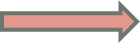 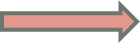 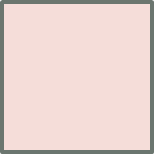 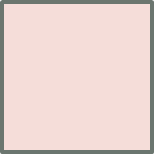 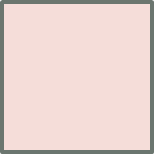 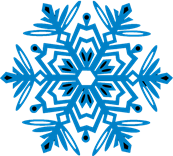 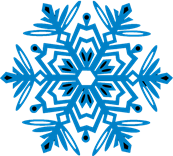 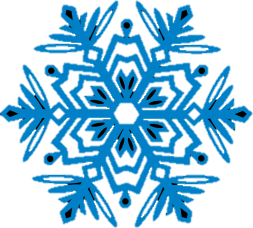 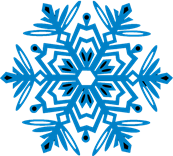 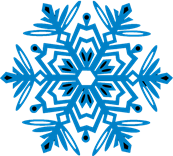 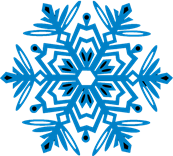 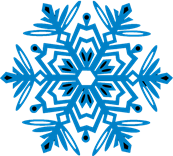 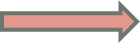 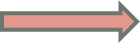 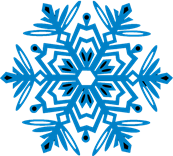 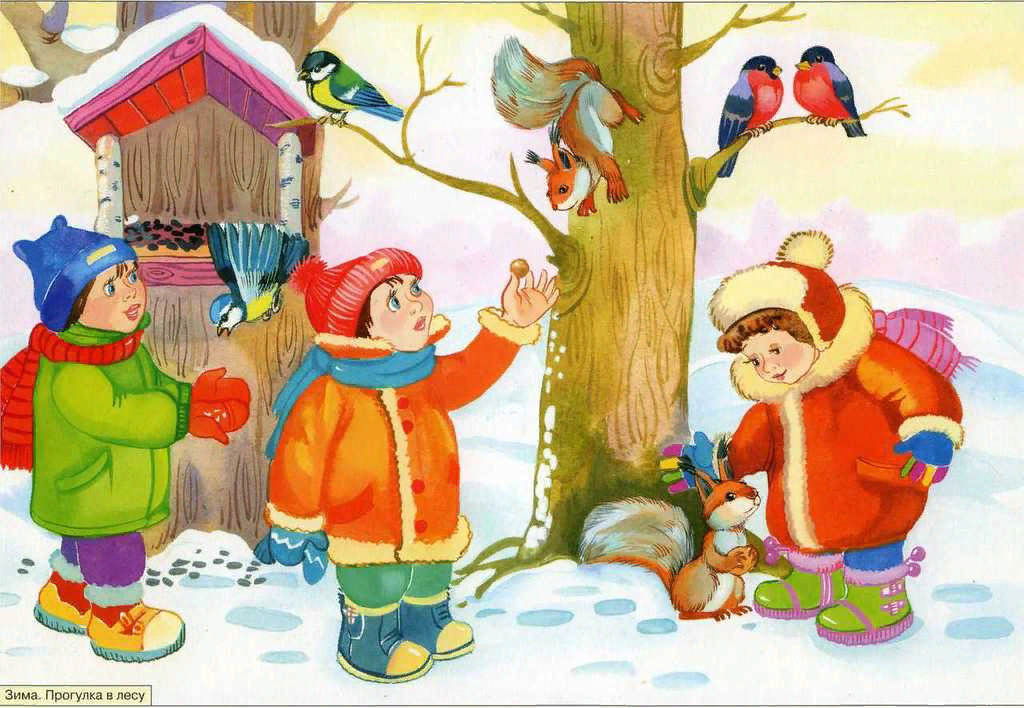 Игра «Назови ласково»
снег — снежок
ветер - ветерок
мороз — морозик
снеговик — снеговичок
зима — зимушка
холод — холодок
сугроб- сугробик
сосулька - сосулечка
Игра «Один - много»
снежинка – снежинки – много снежинок        
сугроб - сугробы- много сугробов        
сосулька – сосульки – много сосулек
горка – горки – много горок
мороз – морозы – много морозов            
метель – метели – много метелей
вьюга – вьюги – много вьюг                    
снежок - снежки – много снежков            
Снегурочка – Снегурочки – много Снегурочек
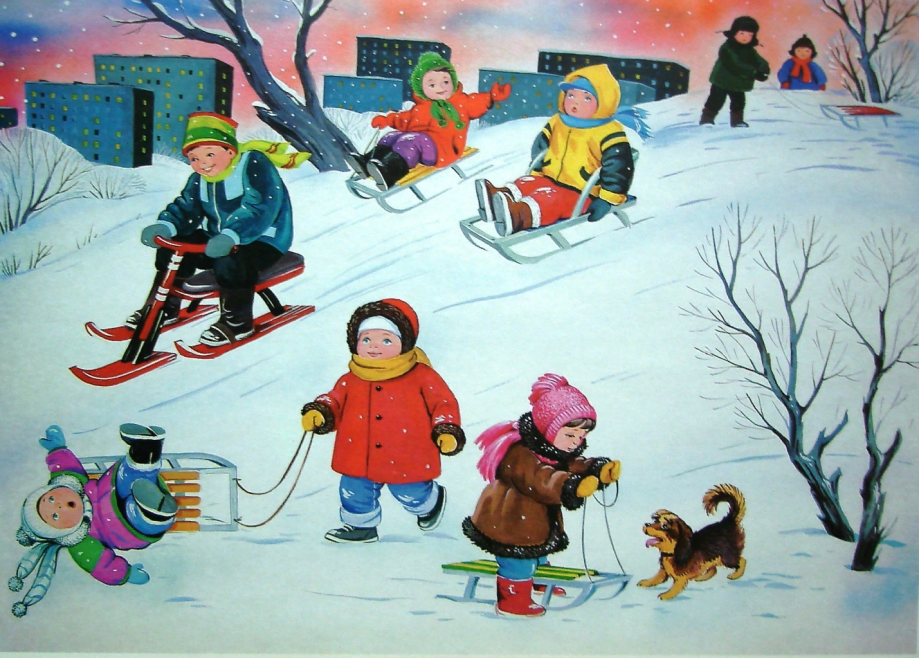 Зимние развлечения
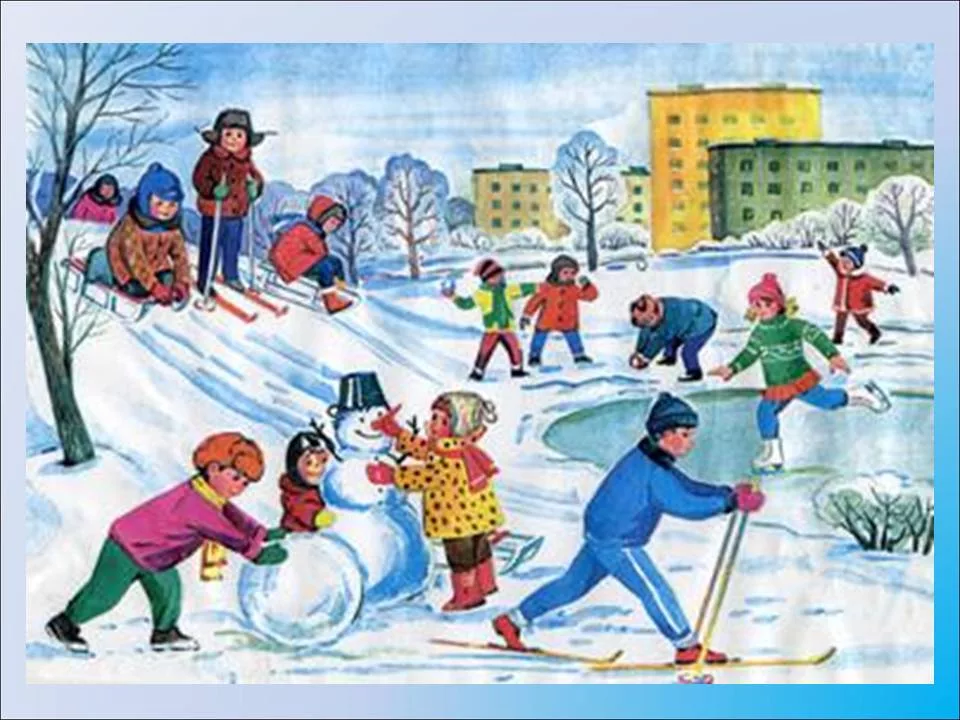 Зимние виды спорта
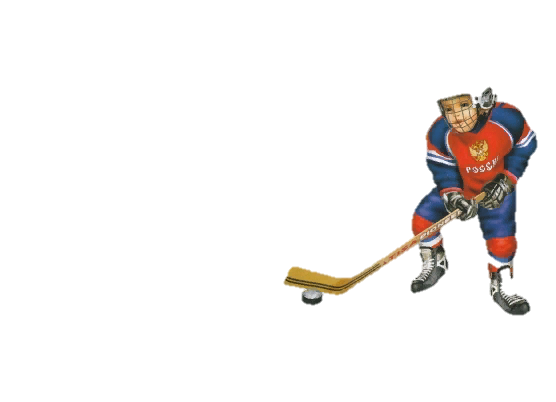 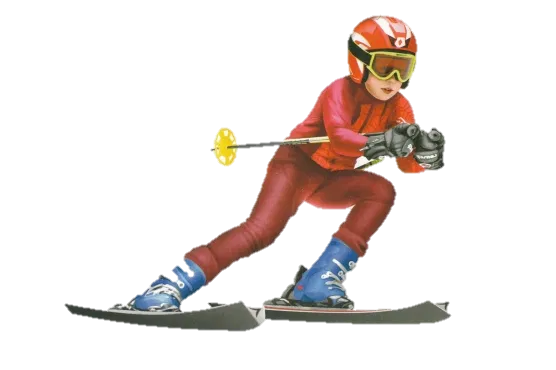 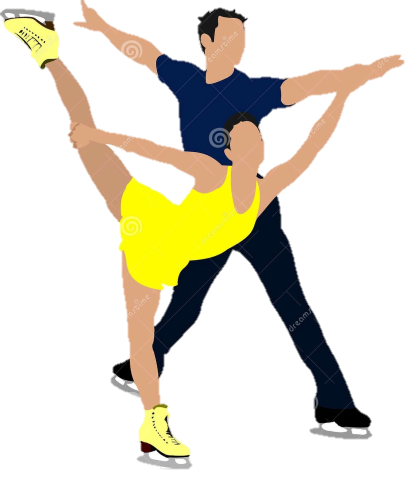 Хоккей
Лыжный спорт
Фигурное катание
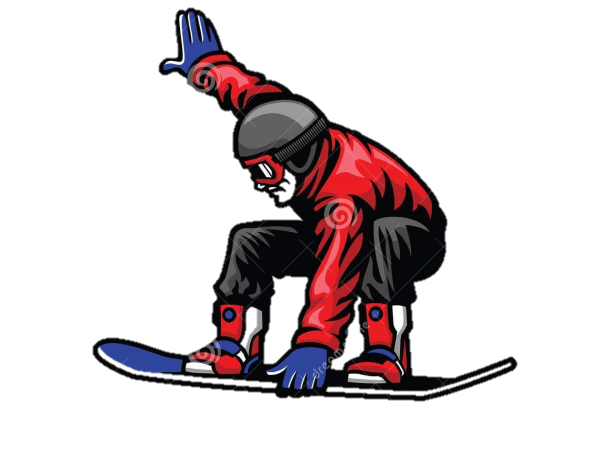 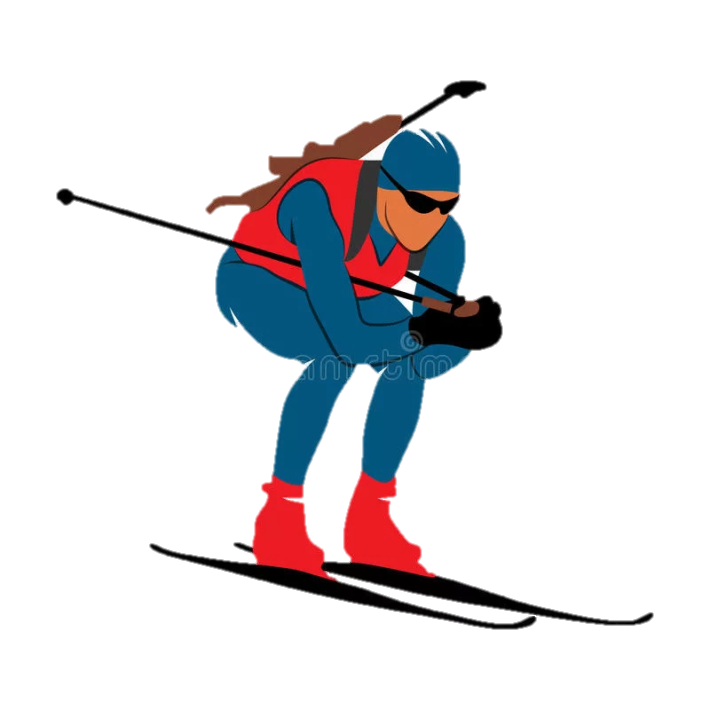 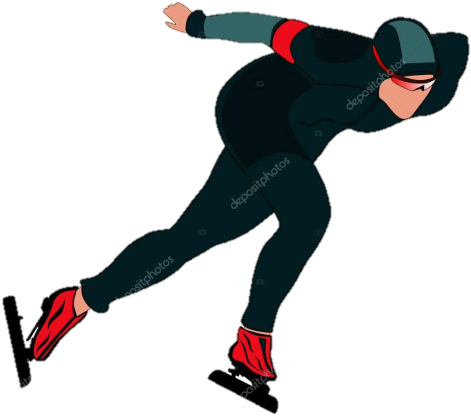 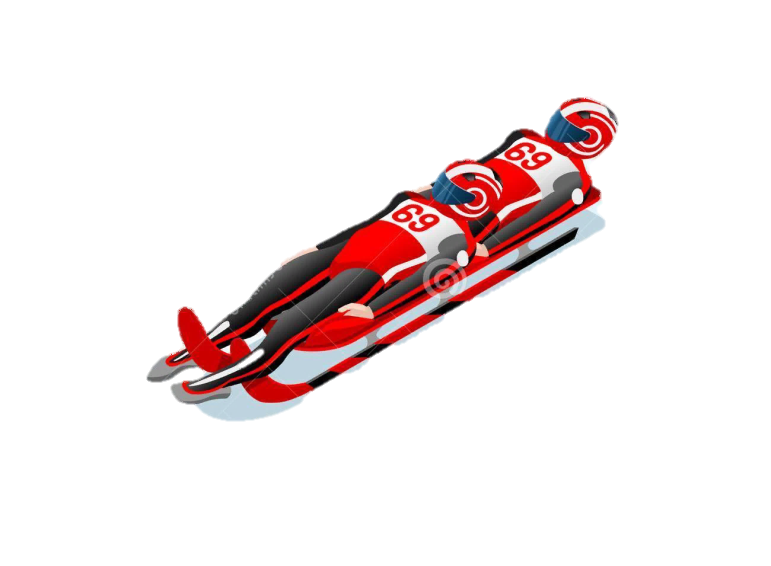 Сноубординг
Конькобежный спорт
Санный спорт
Биатлон
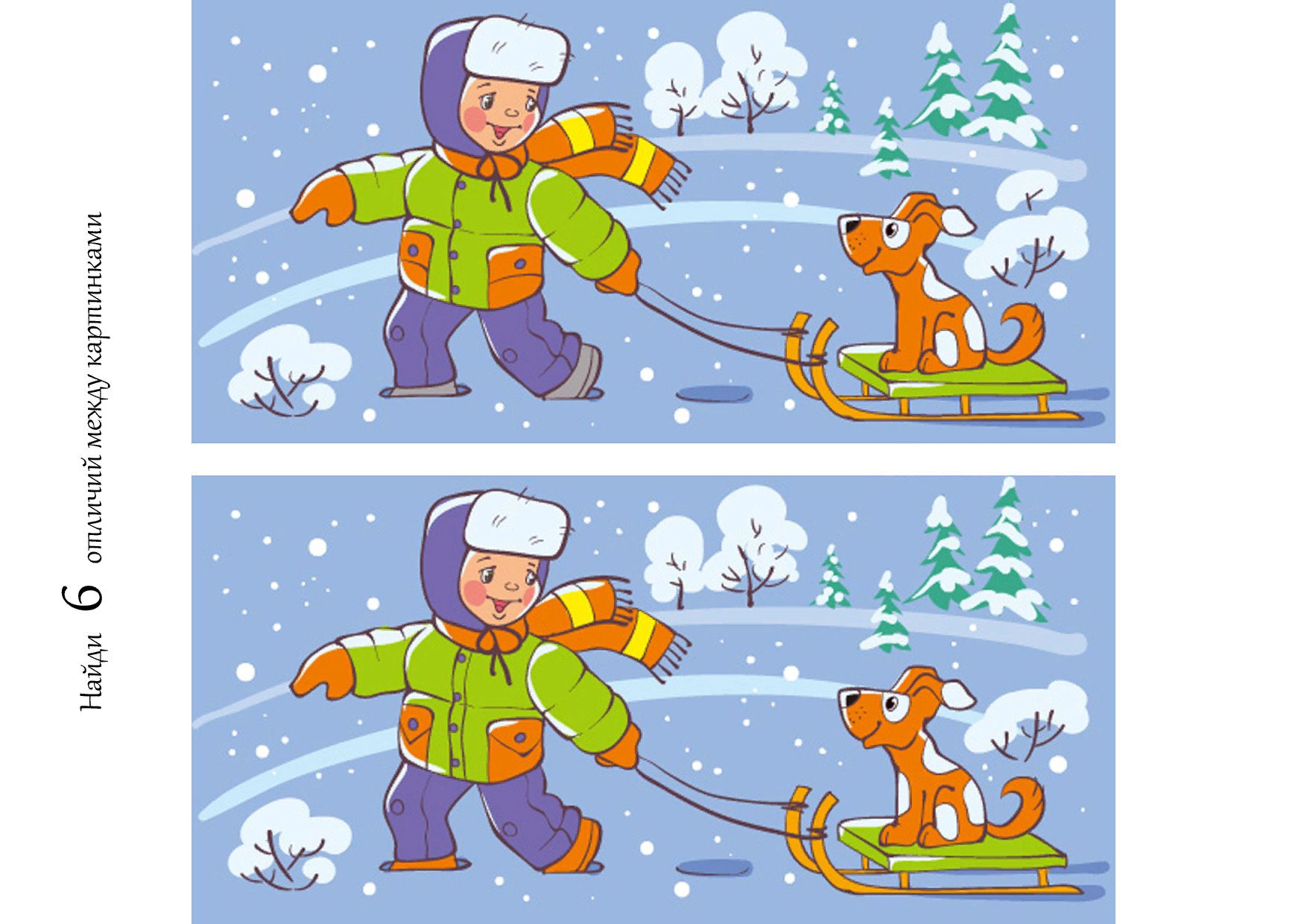 Найди 6 отличий
«Что не так?»
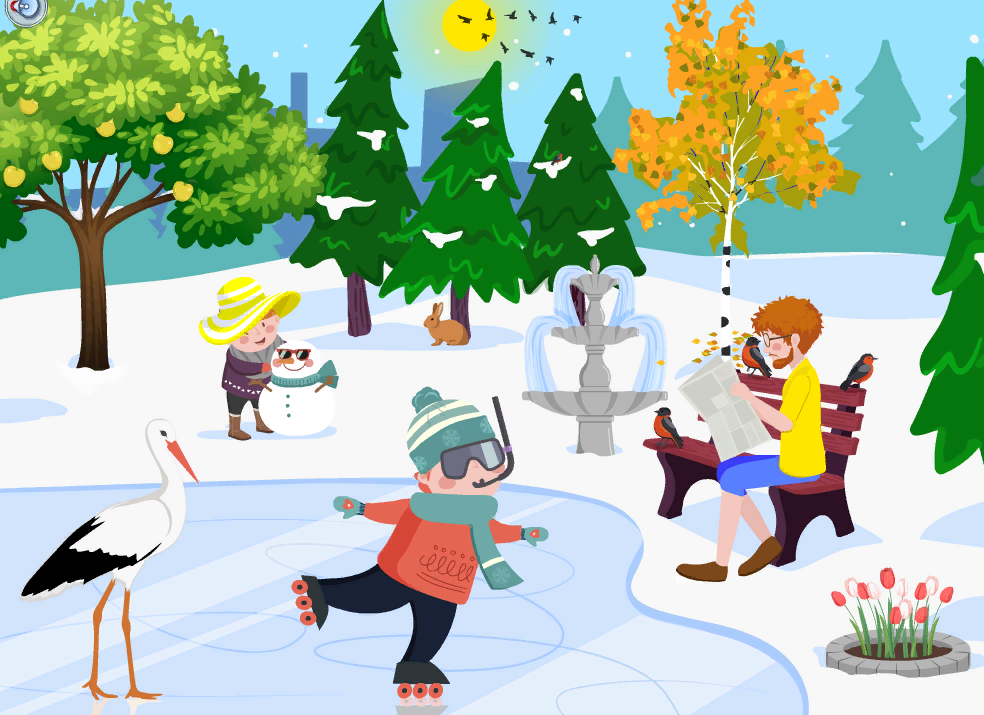 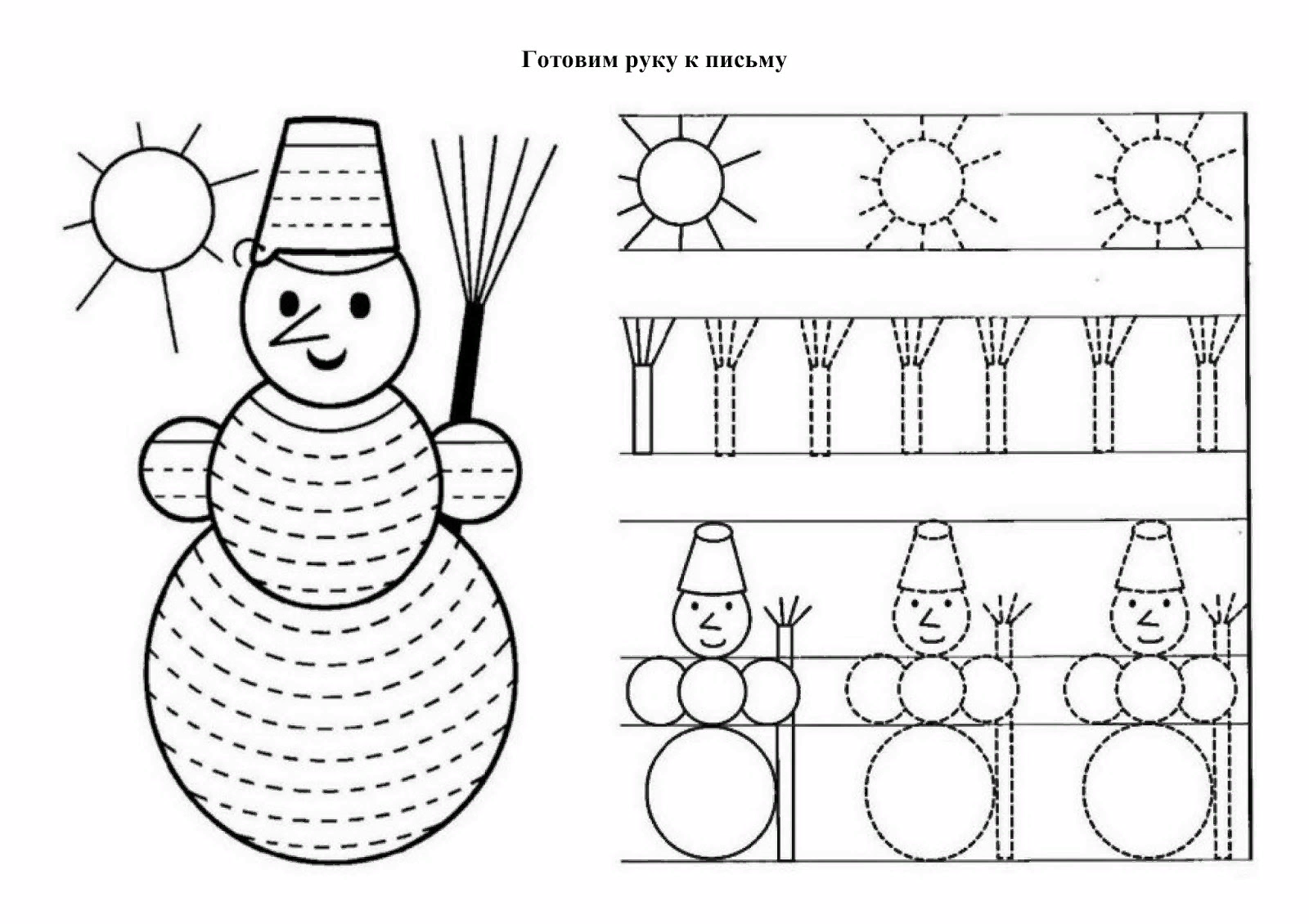